স্বাগতম
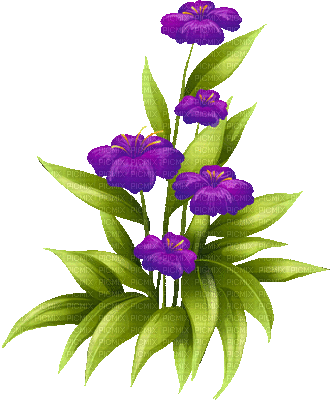 শিক্ষক পরিচিতি
রাবেয়া সিদ্দিকা
প্রভাষক (ব্যবস্থাপনা বিভাগ)
সৈকত সরকারি কলেজ,
সুবর্ণচর, নোয়াখালী।
পাঠ পরিচিতি
একাদশ শ্রেণি,  
ব্যবসায় সংগঠন ও ব্যবস্থাপনা ১ম পত্র, অধ্যায়: একমালিকানা ব্যবসায় (৩য় অধ্যায়)
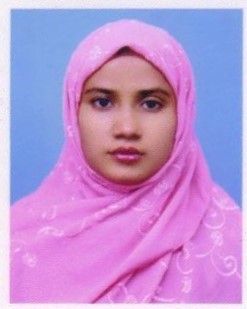 চল আমরা ভিডিওটি দেখি
https://www.youtube.com/watch?v=D42LK5hxgpk
ভিডিওতে তোমরা কি দেখলে?
ছবিগুলো কিসের ?
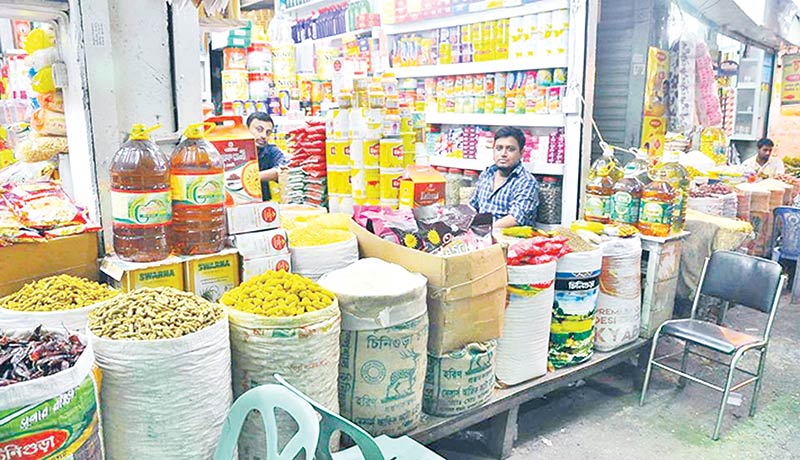 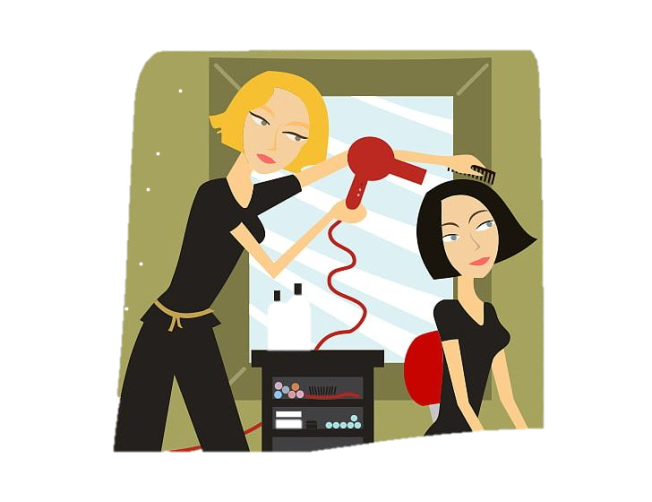 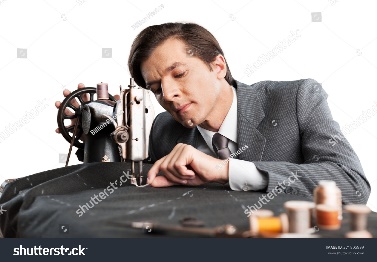 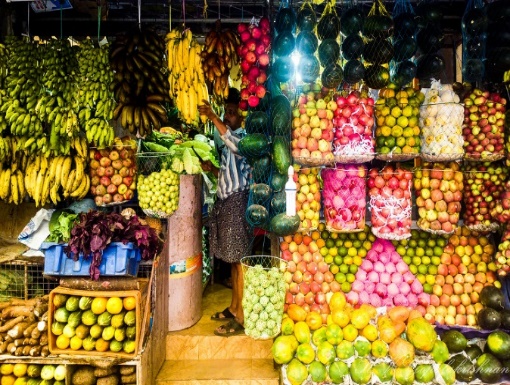 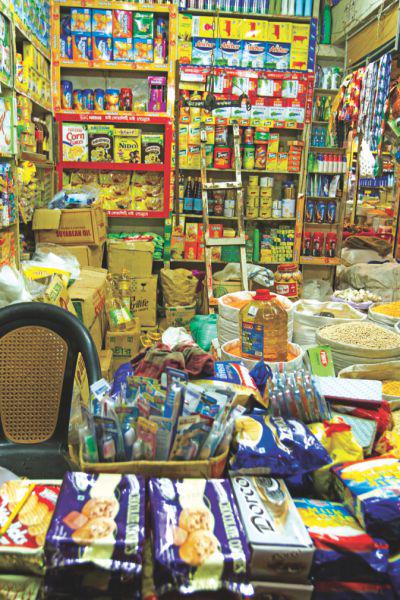 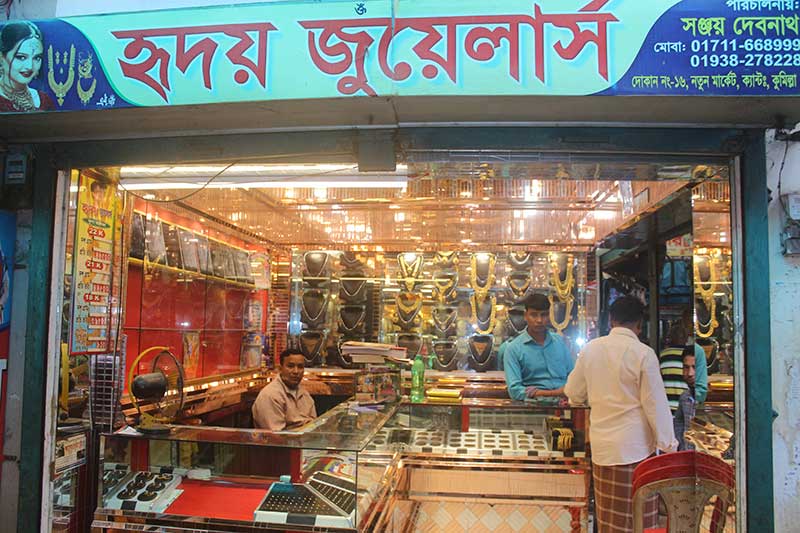 পাঠ শিরোনাম
এক মালিকানা ব্যবসায়
শিখনফল
এই পাঠ শেষে শিক্ষার্থীরা ...
মালিকানার ভিত্তিতে ব্যবসায়ের ধারণা ব্যাখ্যা করতে পারবে। 
 এক মালিকানা ব্যবসায়ের বৈশিষ্ট্য বর্ণনা করতে পারবে।
একমালিকানা ব্যবসায়ের গুরুত্ব বিশ্লেষণ। 
একমালিকানা ব্যবসায়ের উপযুক্ত খাতসমূহ।
একজন ব্যক্তির দ্বারা পরিচালিত হয়
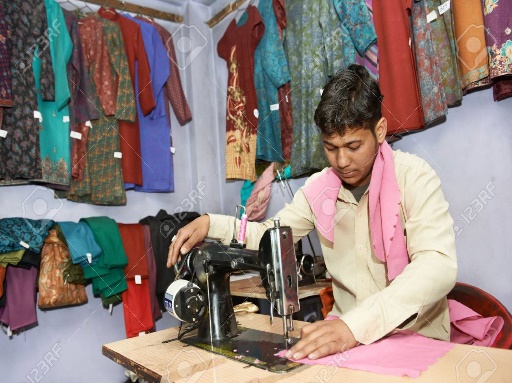 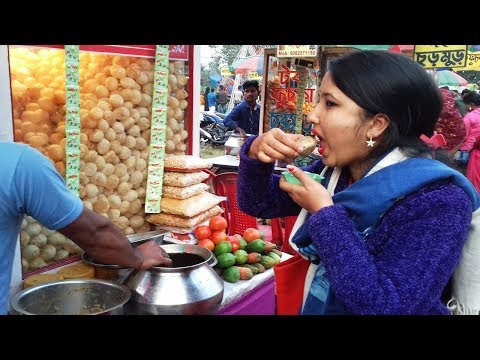 `wR©i †`vKvb
ফুসকা হাউস
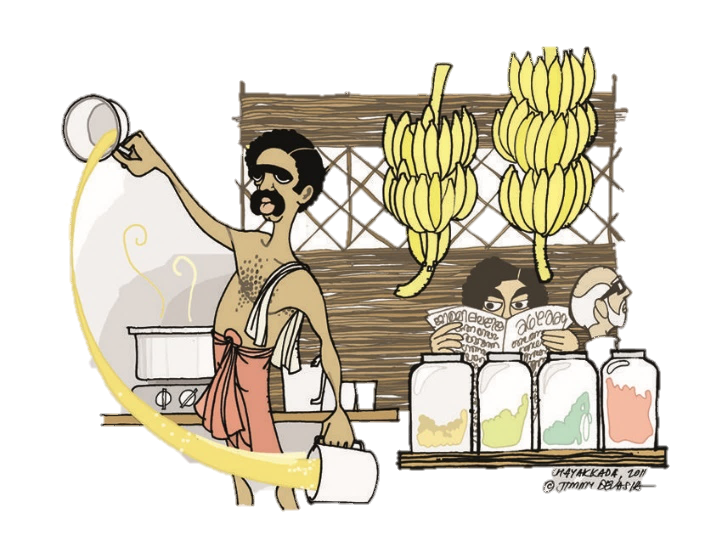 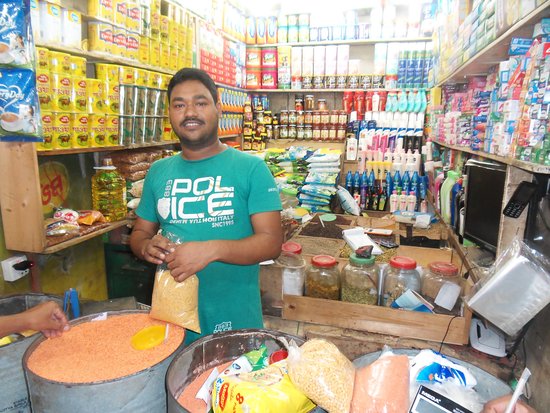 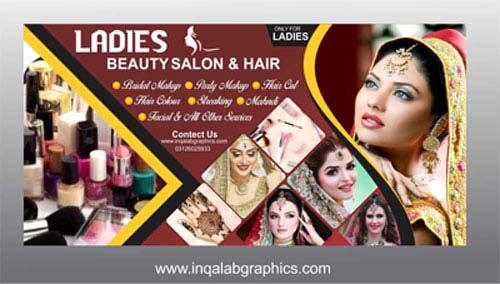 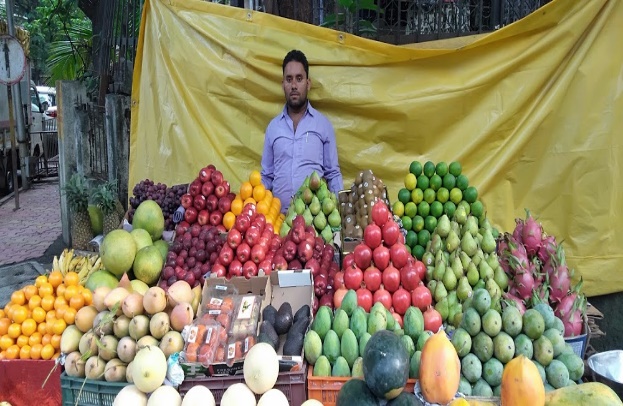 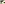 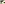 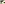 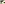 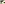 Pv‡qi †`vKvb
gyw`i †`vKvb
weDwU cvj©vi
ফলেi †`vKvb
একমালিকানা ব্যবসায়ের ধারনা
একক মালিকানায় গঠিত ও পরিচালিত ব্যবসায় কে একমালিকানা ব্যবসায় বলে
অধ্যাপক বি ,ও হুইলার এর মতে ‘’একমালিকানা ব্যবসায় এমন একধরনের ব্যবসায় যার মালিক ও নিয়ন্ত্রক একজন মাত্র ব্যক্তি ‘’
মূলধন
মুনাফা
পরিচালনা
ঝুঁকি
লাভ/ক্ষতি
একক কাজ
একমালিকানা ব্যবসায় বলতে কি বুঝ?
একমালিকানা ব্যবসায়ের বৈশিষ্ট্য
অসীম দায়
একক মালিক
সহজ সংগঠন
অনিশ্চিত স্থায়িত্ব
একক নিয়ন্ত্রণ
নমনীয়তা
সীমিত মুলধন
মালিক ও ব্যবসায়ের সত্তার অভিন্নতা
প্রত্যক্ষ সম্পর্ক
জোড়ায় কাজ
একমালিকানা ব্যবসায়ের ৫টি বৈশিষ্ট্য বল।
একমালিকানা ব্যবসায়ের গুরুত্ব
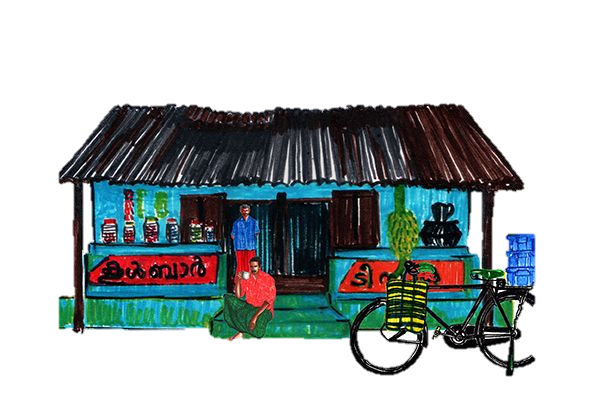 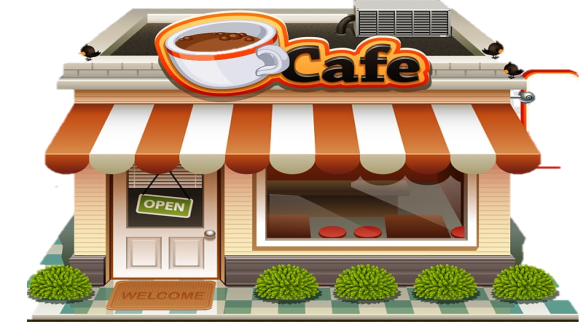 সর্ব ব্যপকতা
শহর
গ্রাম
জীবনযাত্রার মান উন্নয়ন
সঞ্চয় ও বিনিয়োগ
সঞ্চয়
300/-
ব্যয়
700/-
আয়
1000/-
ব্যয়
আয় ও সম্পদ
500/-
200/-
100/-
অধিক কর্মসংস্থান
50/-
আয়
স্বল্প পুজি
100/-
500/-
1000/-
200/-
এক মালিকানা ব্যবসায় ক্ষেত্রসমূহ
প্রত্যক্ষ সম্পর্ক ব্যবসা
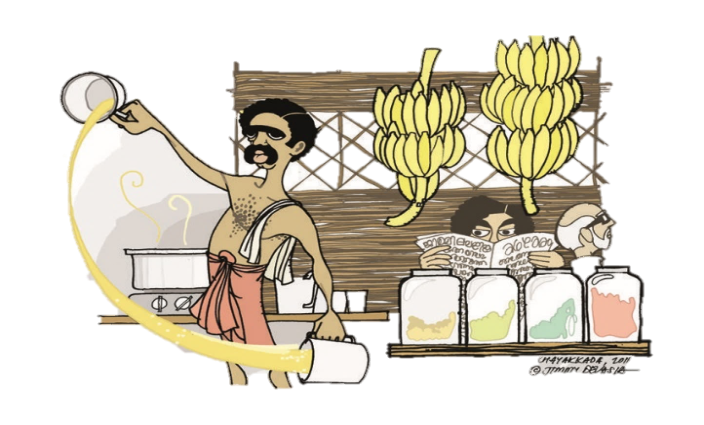 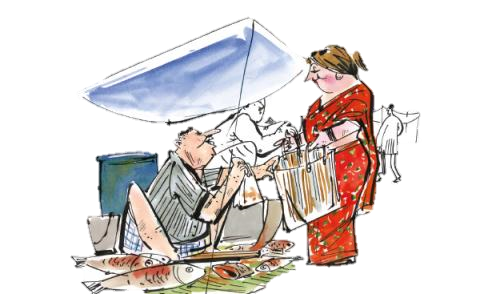 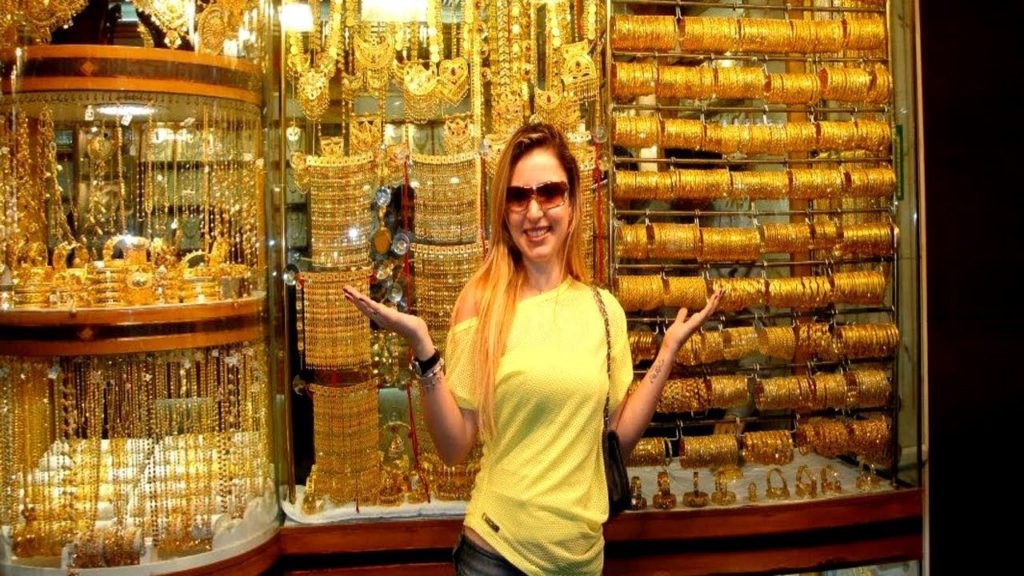 পরিবর্তনশীল চাহিদা
শৈল্পিক কর্মের ব্যবসা
স্বল্পপুঁজির ব্যবসায়
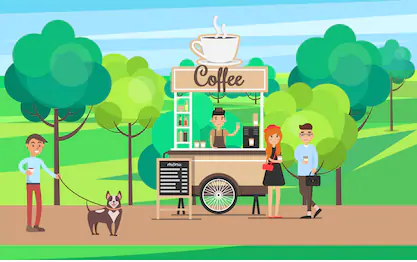 রুচি মোতাবেক পণ্য সরবরাহ
সীমাবদ্ধ চাহিদা
স্বল্পঝুঁকির ব্যবসায়
পচনশীল ব্যবসা
দ্রুত সিদ্ধান্ত গ্রহণ
দলীয় কাজ
খ দল
ক দল
একমালিকানা ব্যবসায়ের উপযুক্ত খাতসমূহ বর্ণনা কর।
একমালিকানা ব্যবসায়ের গুরুত্ব ব্যাখ্যা কর।
মূল্যায়ন
১. দায়ের দিক থেকে কোন ব্যবসায় বেশি ঝুঁকিপূর্ণ  কী?
২. পঁচনশীল পণ্য বলতে কি বুঝায়  ?
৩. প্রত্যক্ষ সেবা কি ?
৪. নমনীয়তা কী ?
বাড়ির কাজ
তুমি যদি একমালিকানা ব্যবসায় গড়ে তুলতে চাও, তবে তা গঠনের জন্য তুমি কী কী পদক্ষেপ নেবে? ব্যাখ্যা কর?
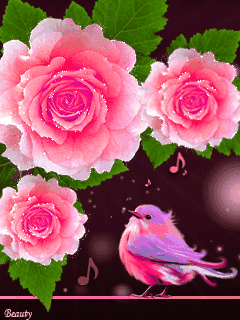 ধন্যবাদ